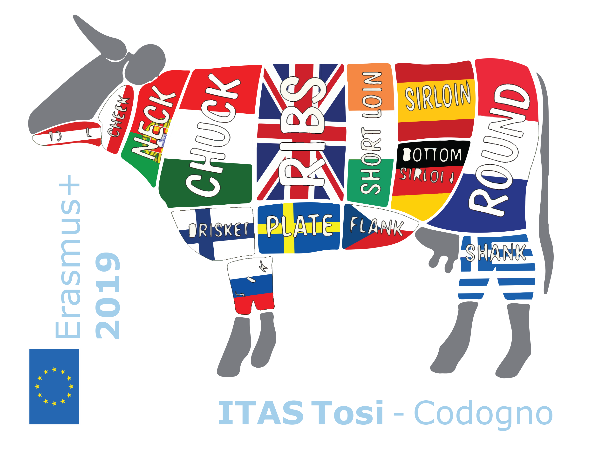 ERASMUS+  2019
COURSES

ACTIVATE YOUR ENGLISH FOR TEACHING
ICT FOR TEACHING

DUBLIN, 22th JULY – 3rd AUGUST 2019
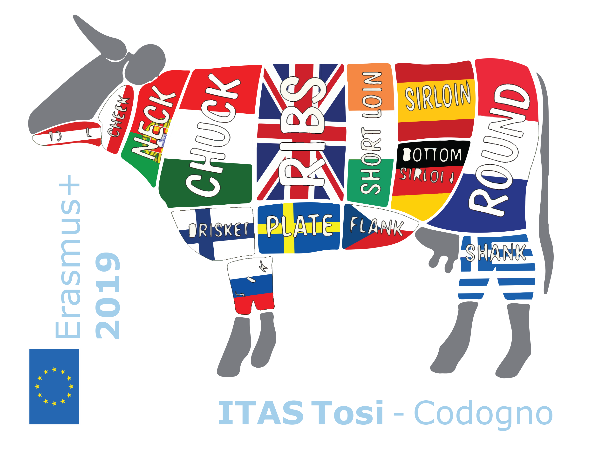 DAILY ROUTINE
8:00 –  Breakfast 
9:00 – 12:30 English lessons 
12:30 – 13:30 Lunch
13:30 – 15:00 English lessons or task-based field projects/ building our Portfolio
15:30 – 16:30 Task-based projects, autonomous work on learning Portfolio
18:00 – 21:00 Dinner and spare time
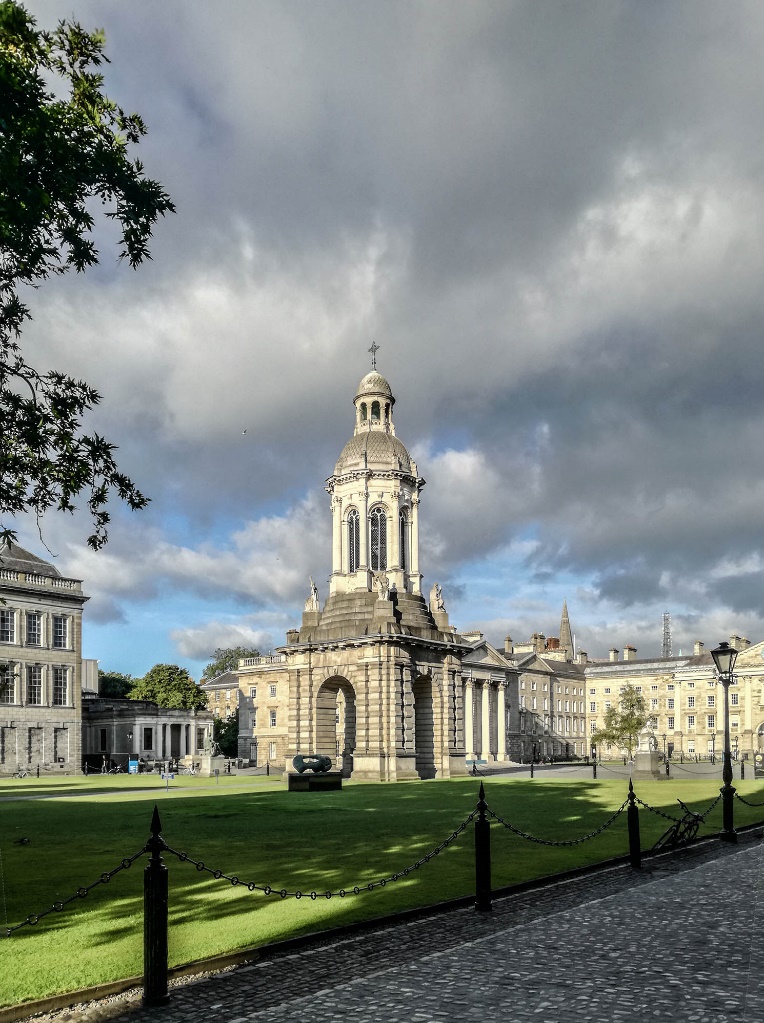 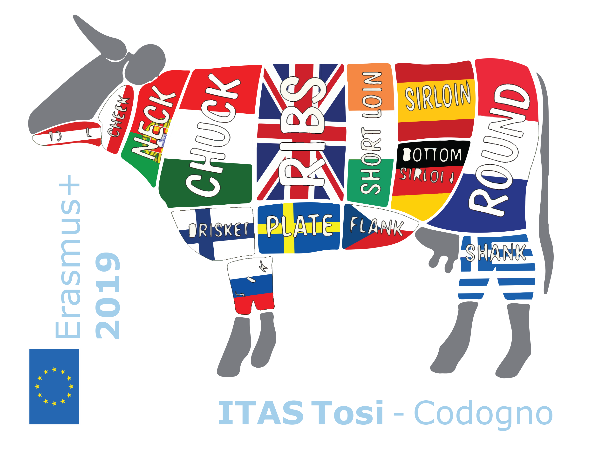 METHODOLOGIES
ICT Tools for image and sound editing
ICT Tools for collaboration using social Media
ICT Tools for narratives of learning digital stories using image, text and music
ICT Tools for creating webpages, blogs and podcasts
ICT Tools for classroom management and self assessment
Game for Teaching
Cooperative Learning
Role play
Treasure hunt
Quiz
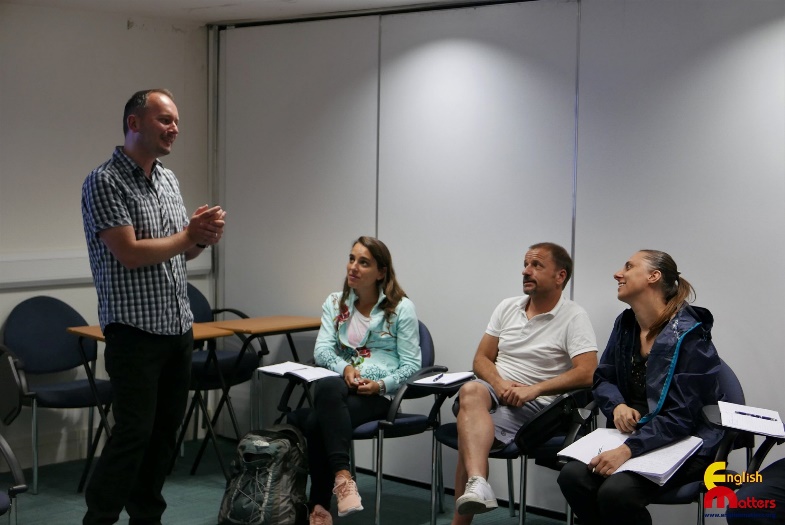 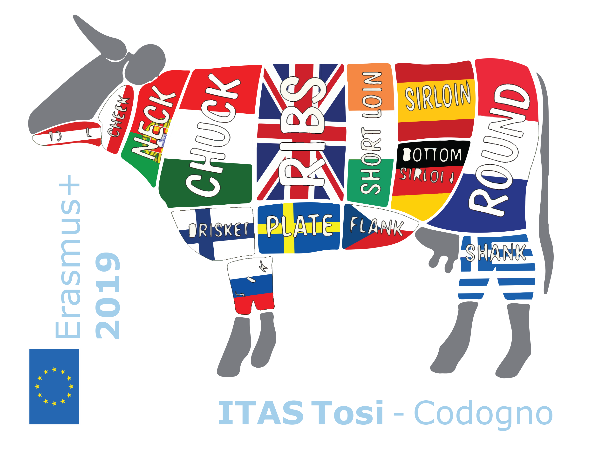 DISCOVERING DUBLIN
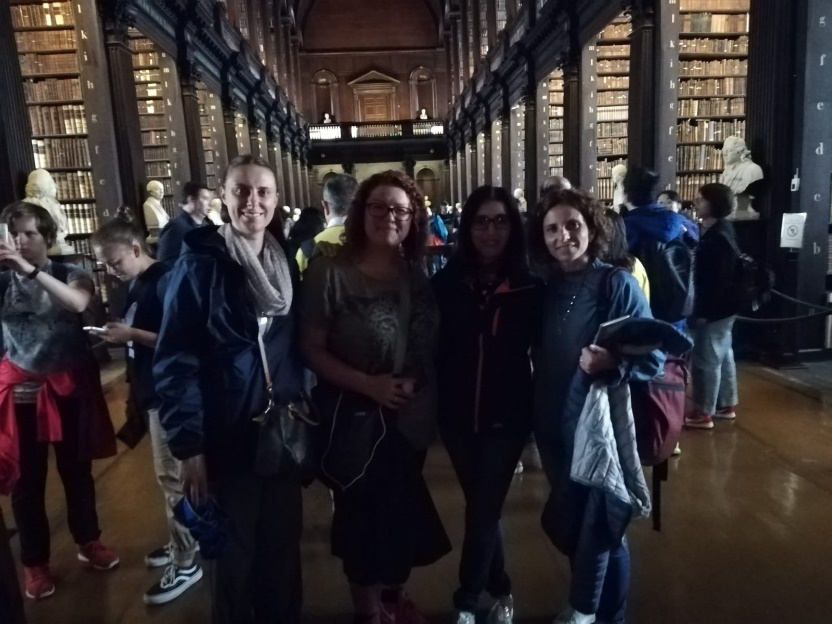 THE BOOK OF KELLS
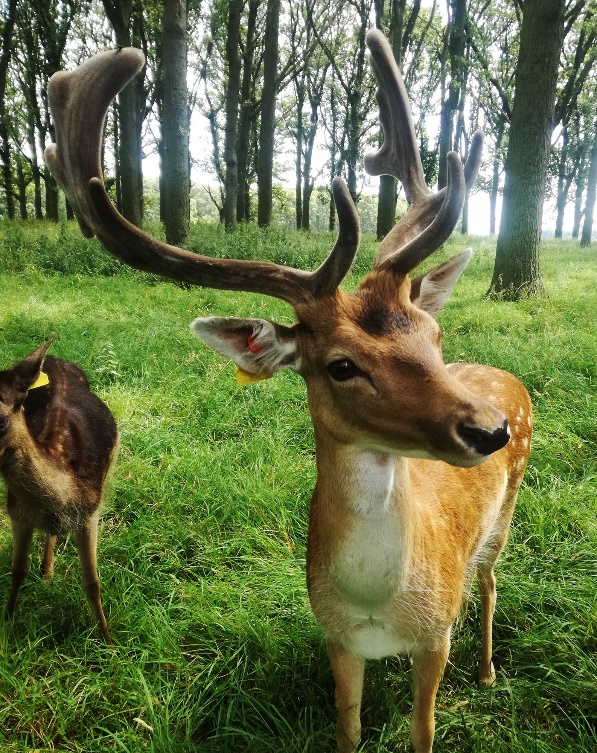 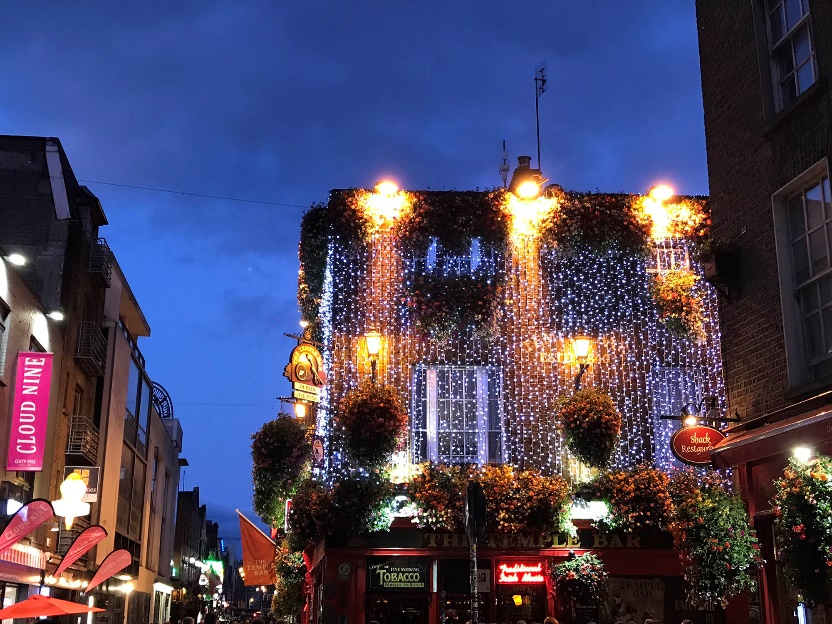 THE TEMPLE BAR
THE PHOENIX PARK
DUBLIN’S SURROUNDINGS
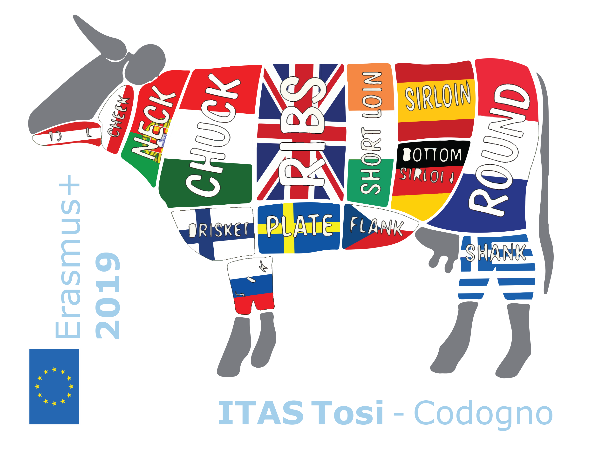 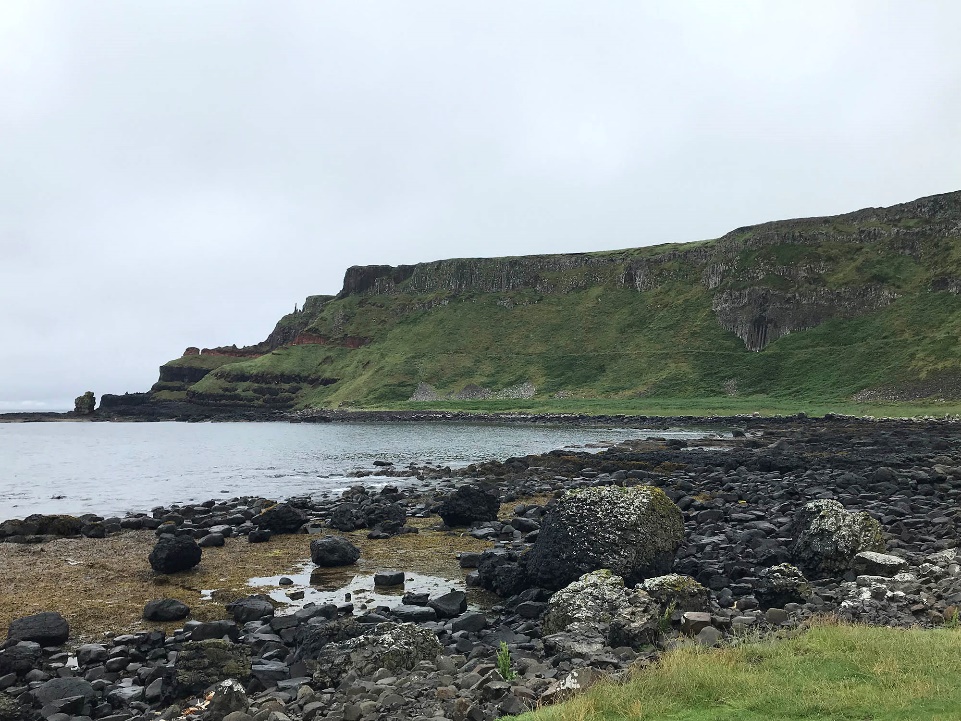 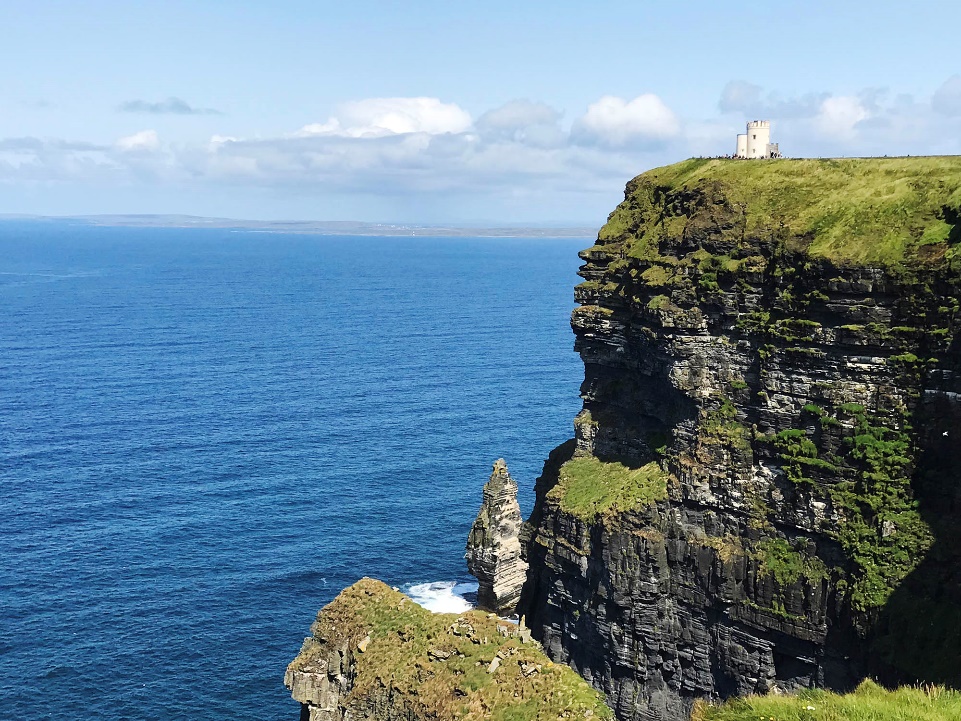 MOHER CLIFFS
GIANT’S CAUSEWAY
EUROPEAN DIMENSION:
 FAREWELL AND NETWORKING
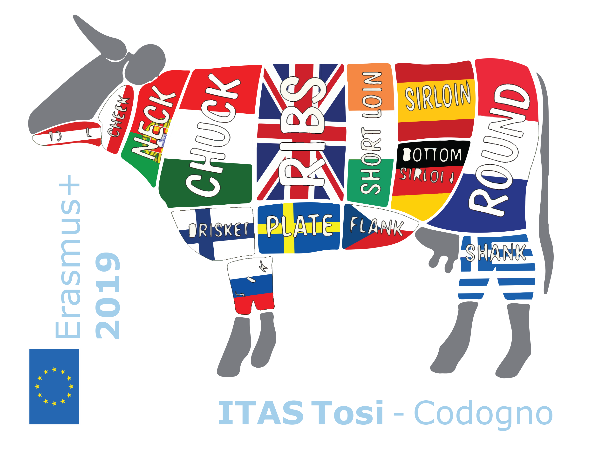 SPARE TIME AT THE PUB
A TASTE OF EUROPEAN FOOD
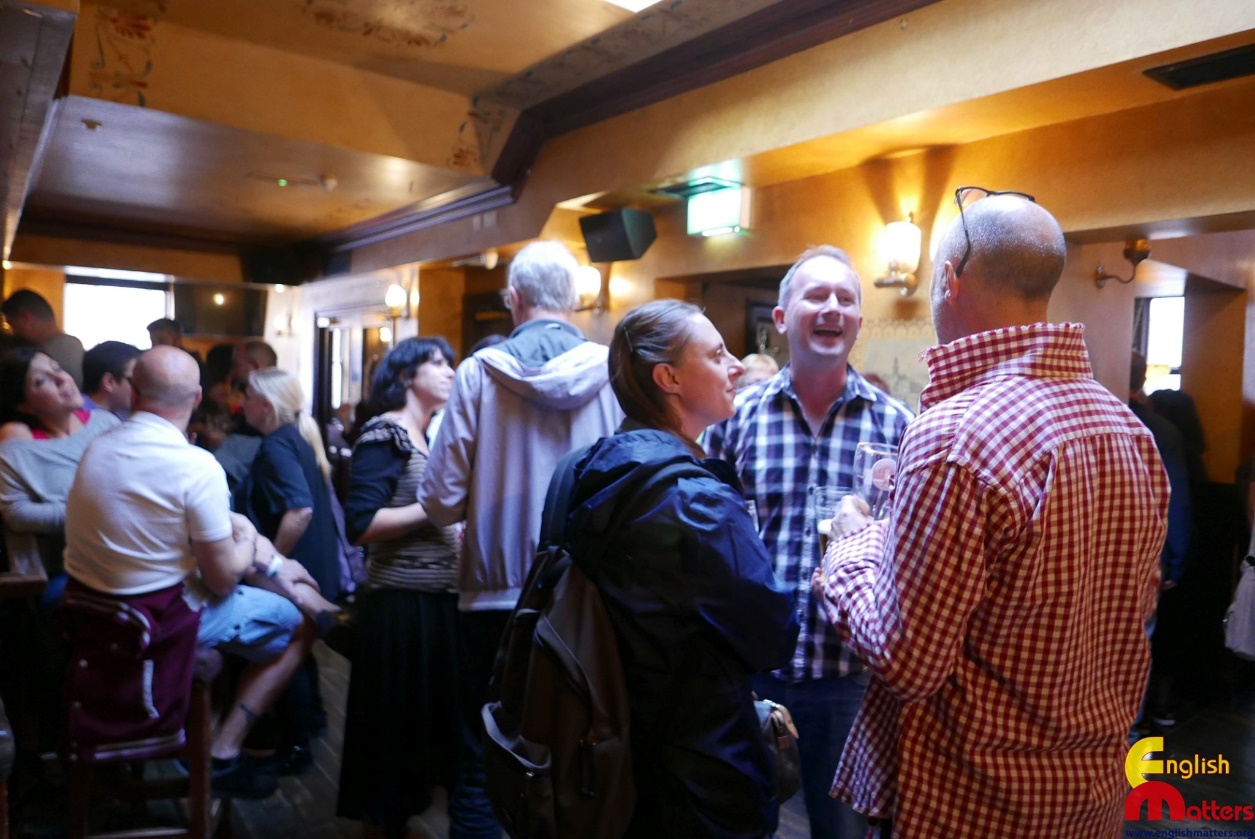 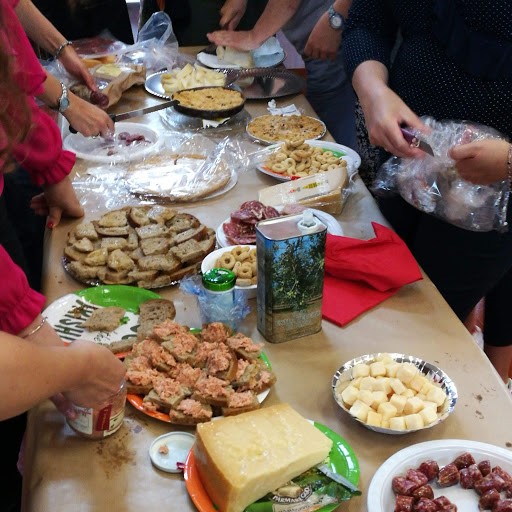 CULTURAL  ASPECTS
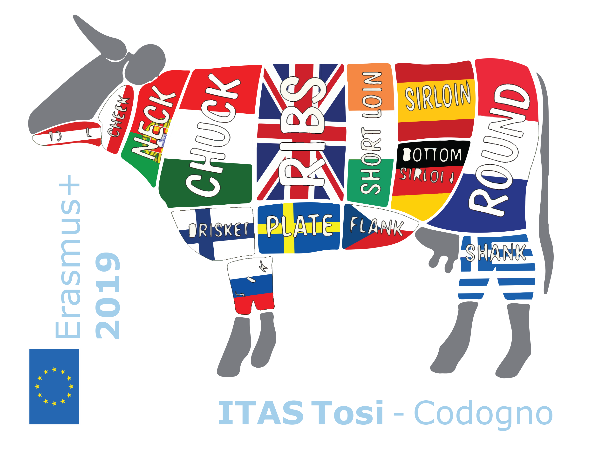 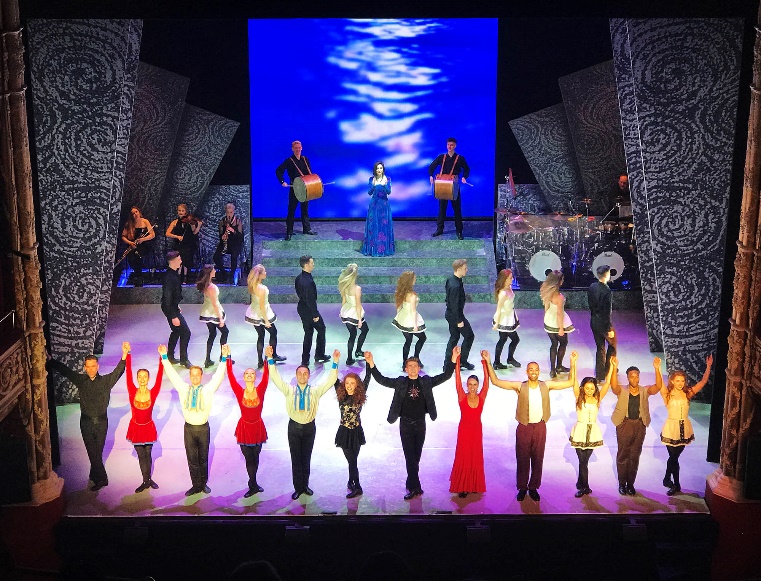 THE GUINNESS STORE
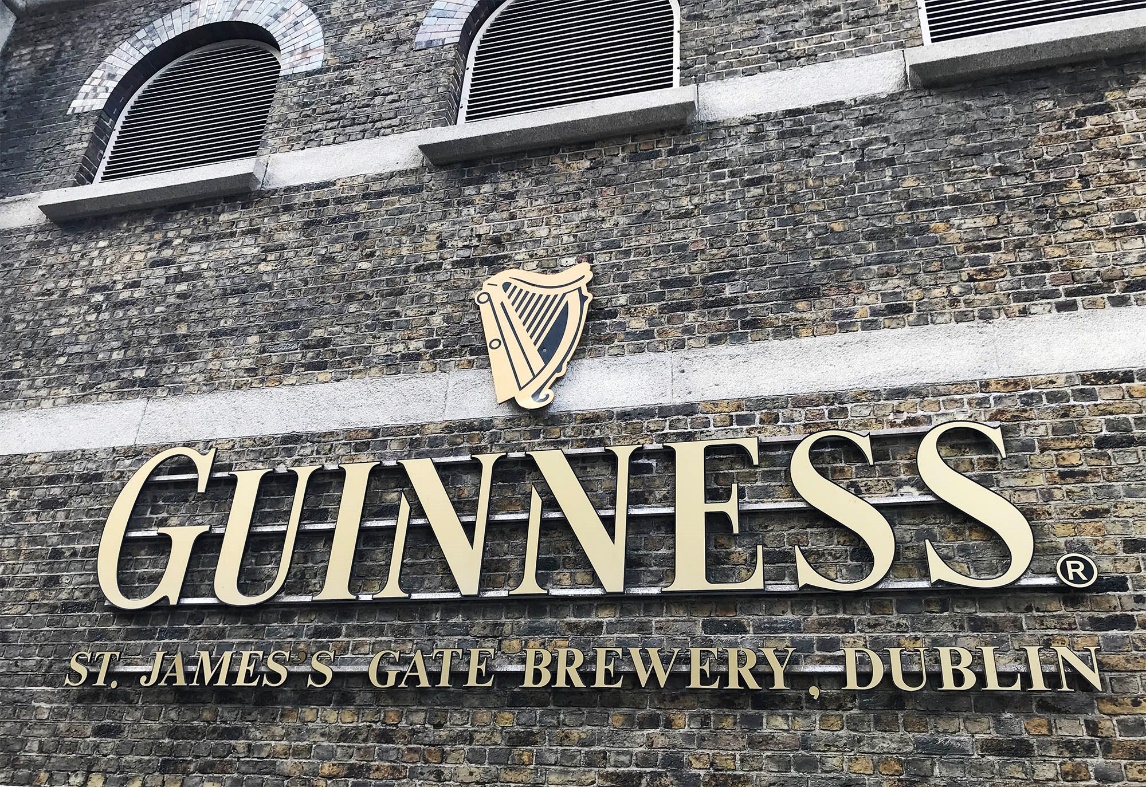 AT THE THEATRE
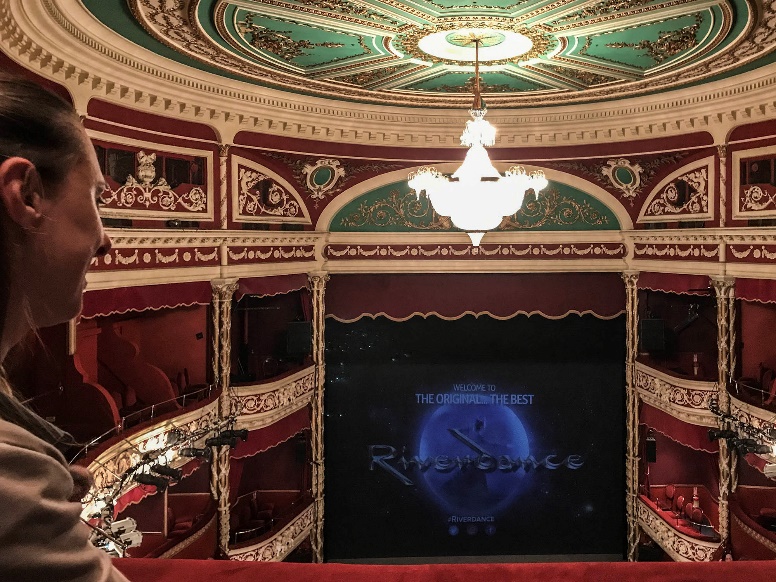 IRISH FOOD
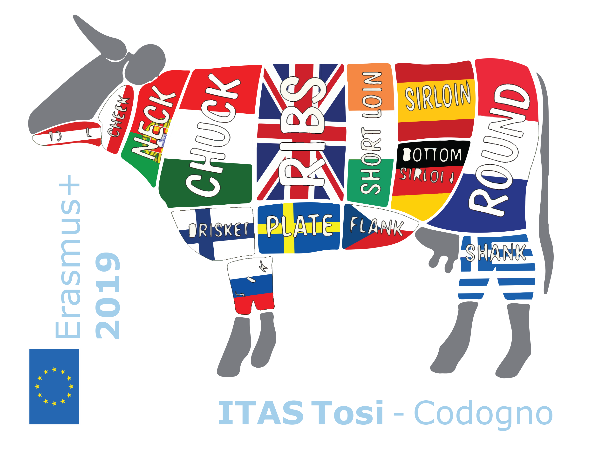 COLCANNON
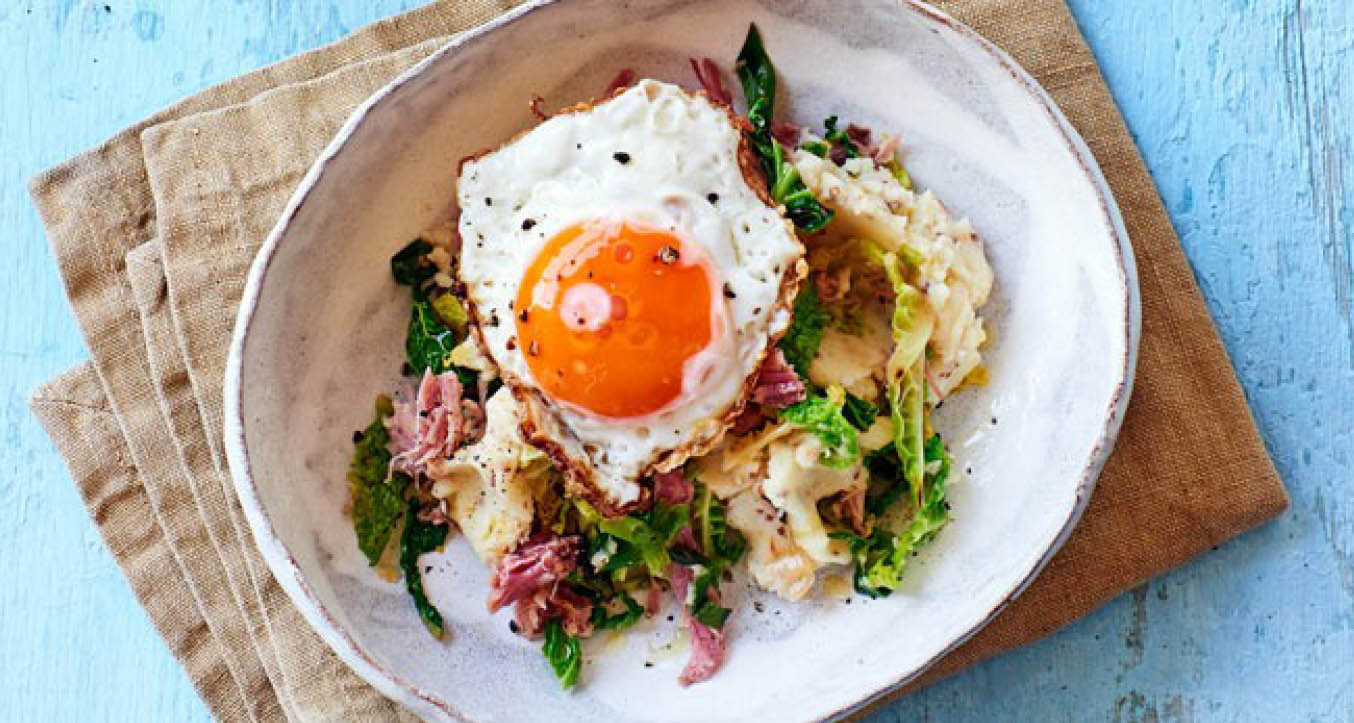 IRISH BREAKFAST
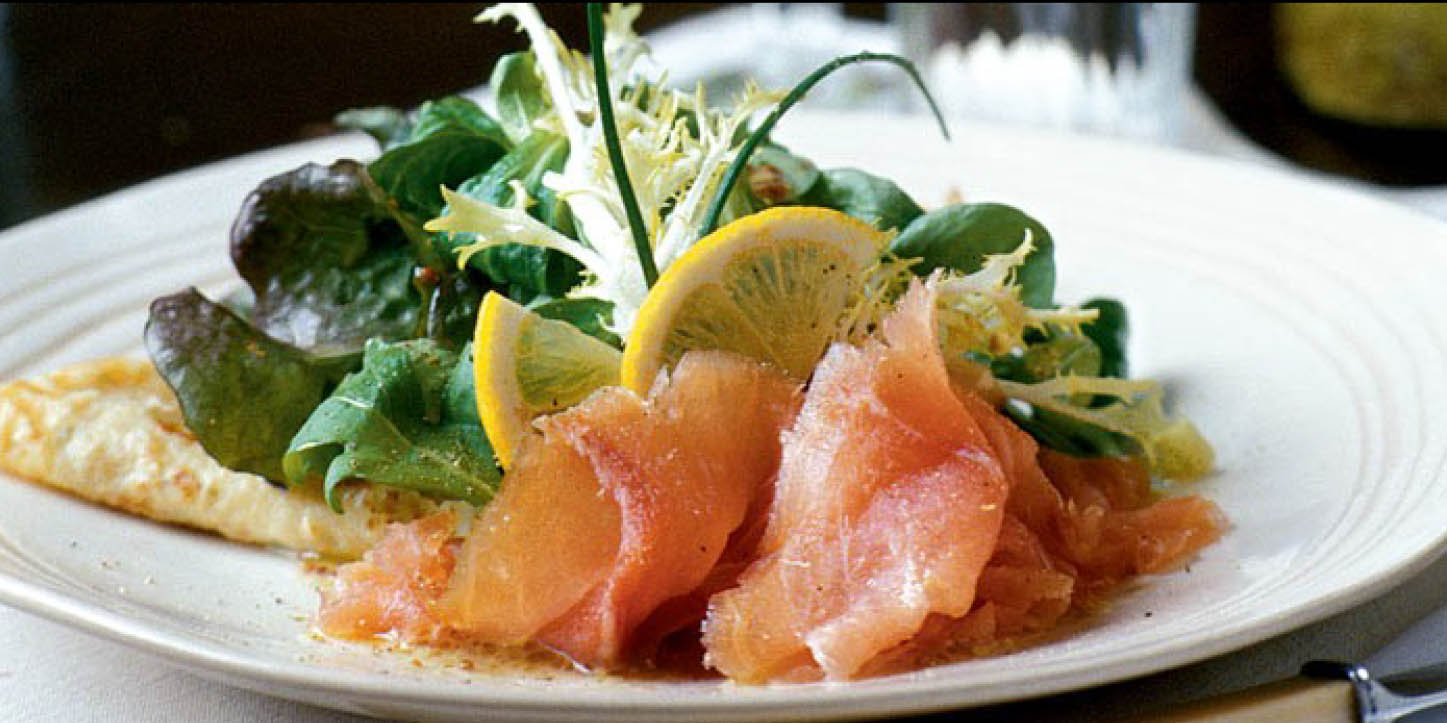 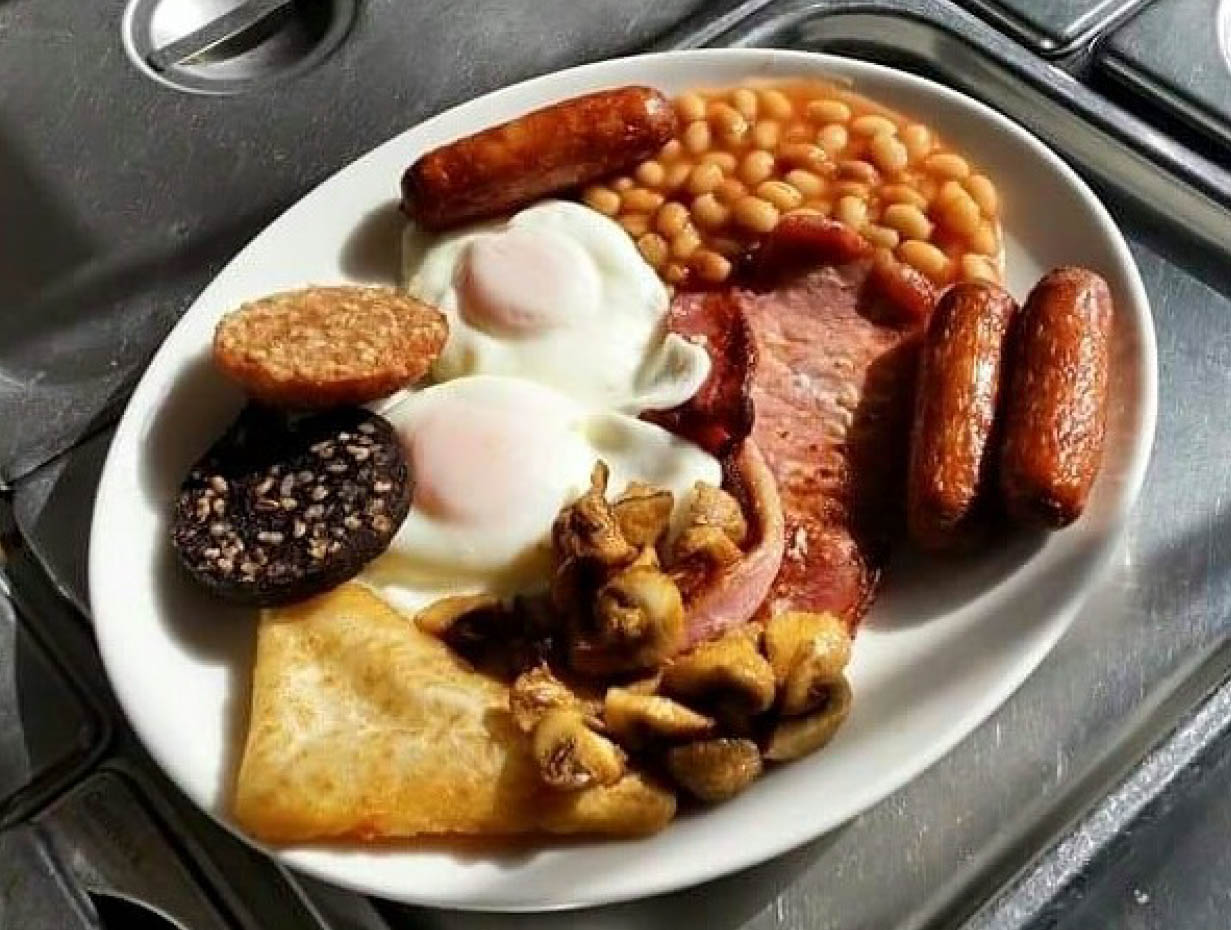 SMOKED SALMON
THE FINAL EXAM
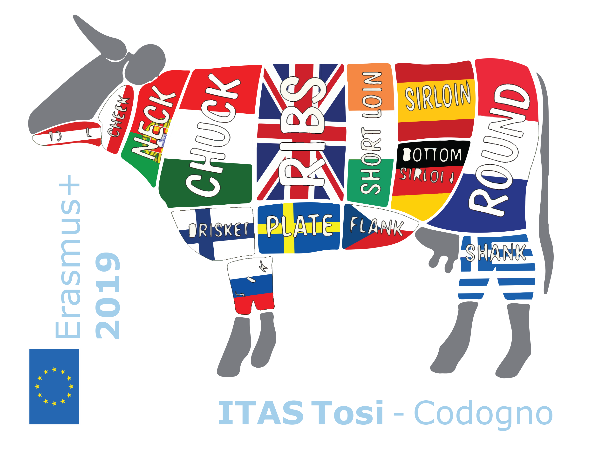 AFTER TWO WEEKS OF HARD WORK
WE GOT THE CERTIFICATE
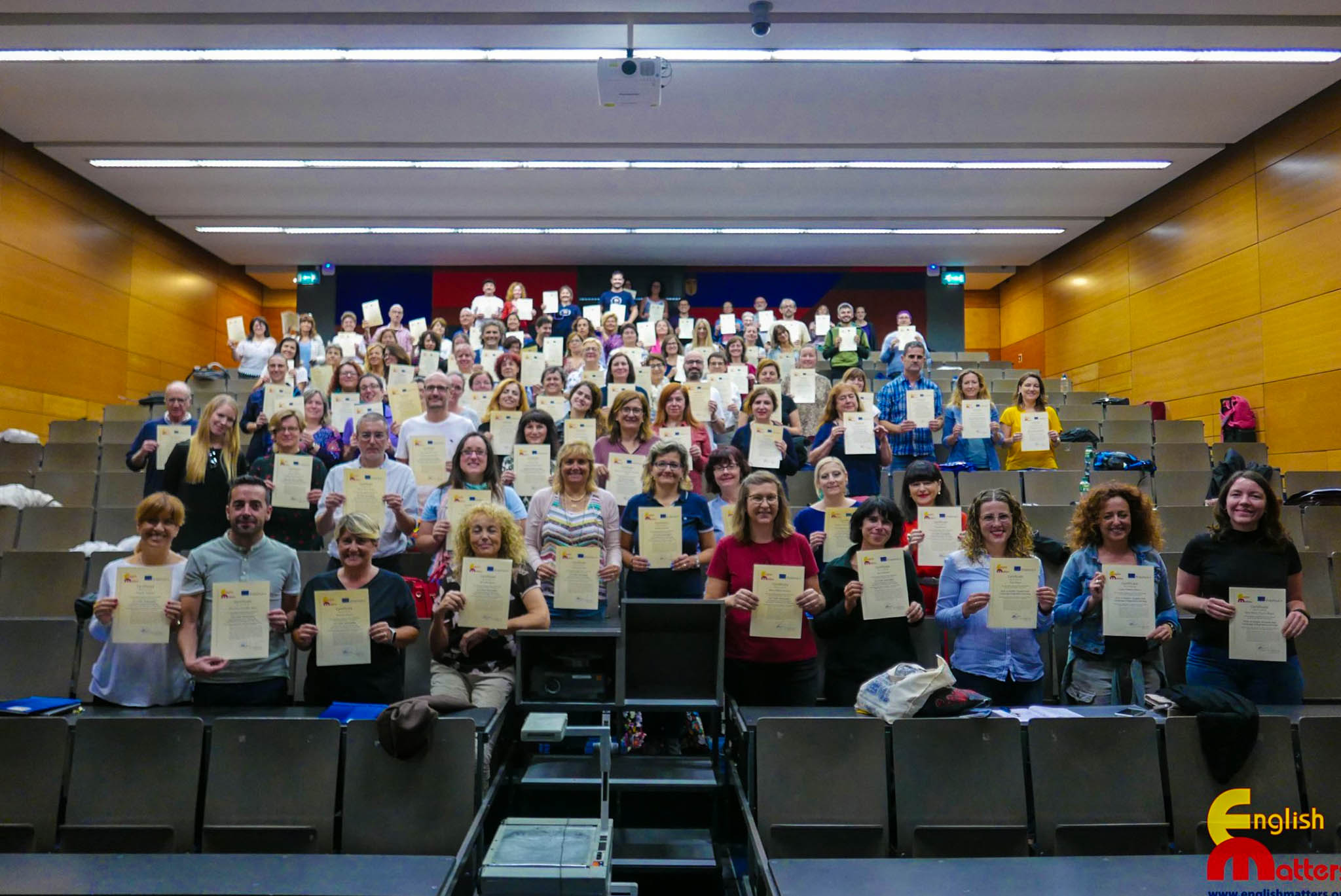 ERASMUS+  2019
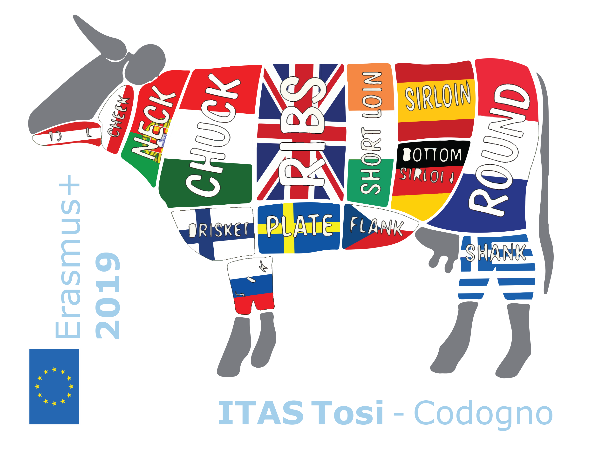 ISTITUTO TECNICO AGRARIO STATALE A. TOSI
CODOGNO (LO) – ITALY

TEACHERS:
FIORANI A.
LOCATELLI S.
LUPI O.
RIBOLDI V.
SCHIANO LOMORIELLO V.